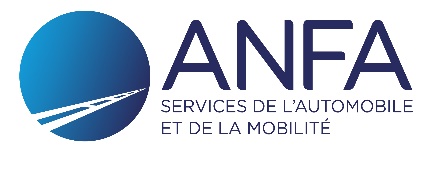 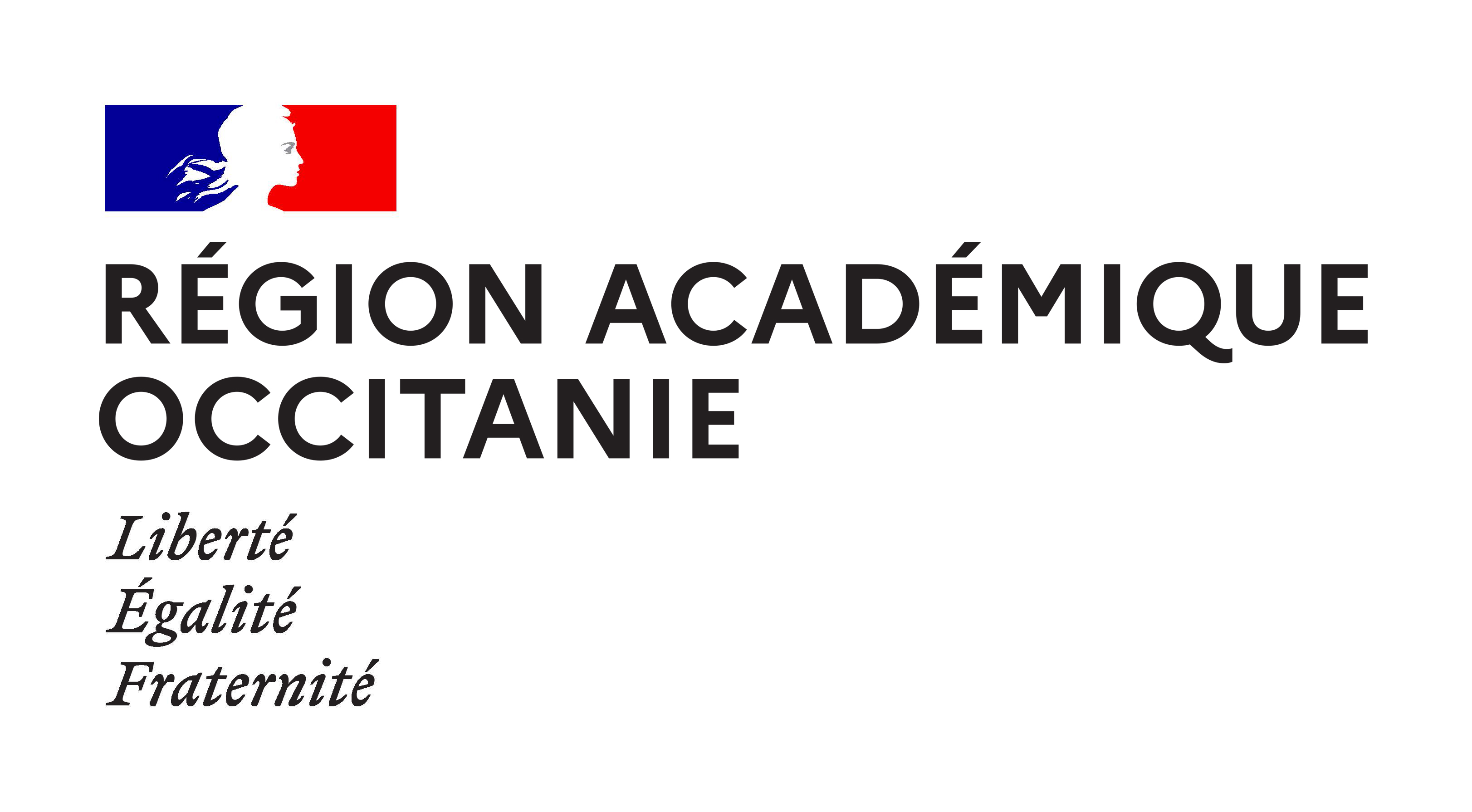 RÉNOVATION DES RÉFERENTIELS 
DE LA FILIÈRE CARROSSERIE

Regroupement inter académique Montpellier et Toulouse
Mercredi 19 avril 2023 - CFA Henri Martin, Lézignan-Corbières
RÉNOVATION DES RÉFERENTIELS 
DE LA FILIÈRE CARROSSERIE
Contexte de la rénovation de la filière carrosserie-peinture automobile

Pascal LE GUEN – IEN STI Toulouse
CONTEXTE DE LA RÉNOVATION
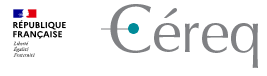 Généalogie
BTS Conception et réalisation de carrosseries (2013-…)
BTS Conception et réalisation de carrosseries (1992-2013)
http://mimosa.cereq.fr/reflet/index.php?action=leftmenu&item=genealogie&menu=educ#
Bac pro Carrosserie Op. Construction (1995-2010)
Bac pro Construction et réparation en carrosserie (1986-1995)
Bac pro Construction des carrosseries (2010-...)
Bac pro carrossier peintre automobile (2023-...)
Bac pro Réparation des carrosseries (2008-2023)
Bac pro Carrosserie Op. Réparation 
(1995-2008)
BP Carrossier (1964-1997)
BP Carrosserie construction et maquettage (1997-2011)
BEP Carrosserie  
(1994-2009)
BEP Carrosserie  (1987-1994)
BEP Carrosserie (1971-1987) 
Option Construction
Option Recouvrement
Option Réparation
CAP Peintre automobile (2023-…)
CAP Peintre en voitures (1954-1979)
CAP Peintre en carrosserie (1979-1994)
CAP Peinture en carrosserie (1994-2007)
CAP Peinture en carrosserie (2007-2023)
CAP Carrossier réparateur (1979-1994)
CAP Carrosserie réparation (1994-2007)
CAP Réparation des carrosseries (2007-2023)
CAP Carrossier automobile (2023-…)
CAP Réparateur en carrosserie automobile (1961-1979)
CAP Construction 
des carrosseries (2007-…)
CONTEXTE DE LA RÉNOVATION
CONTEXTE DE LA RÉNOVATION
Statistiques (nombre d’inscrits à l’examen)
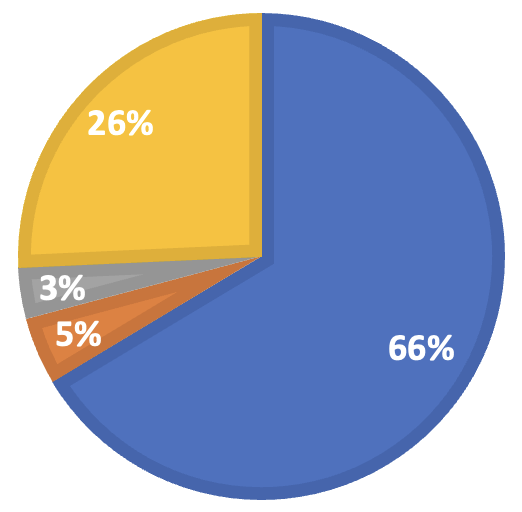 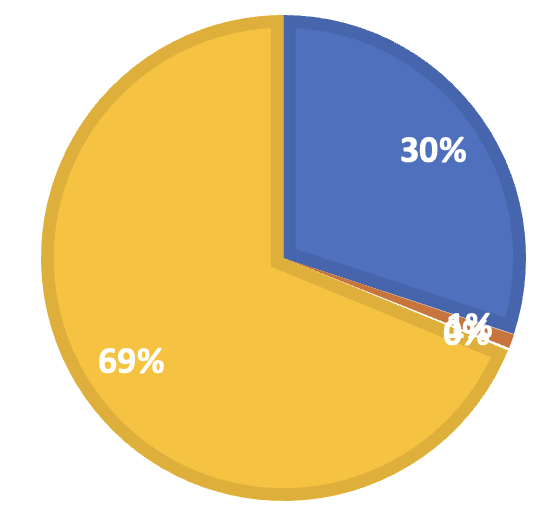 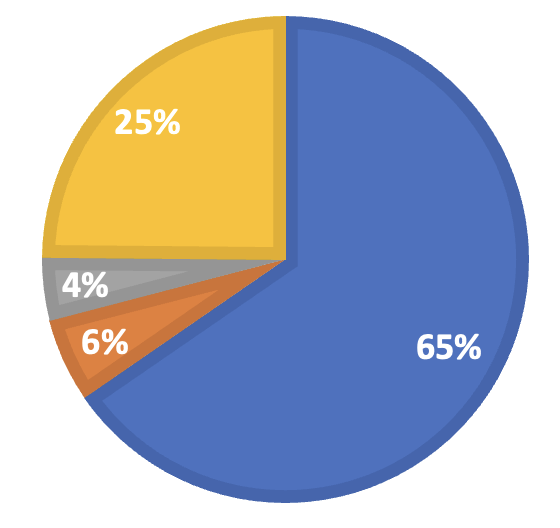 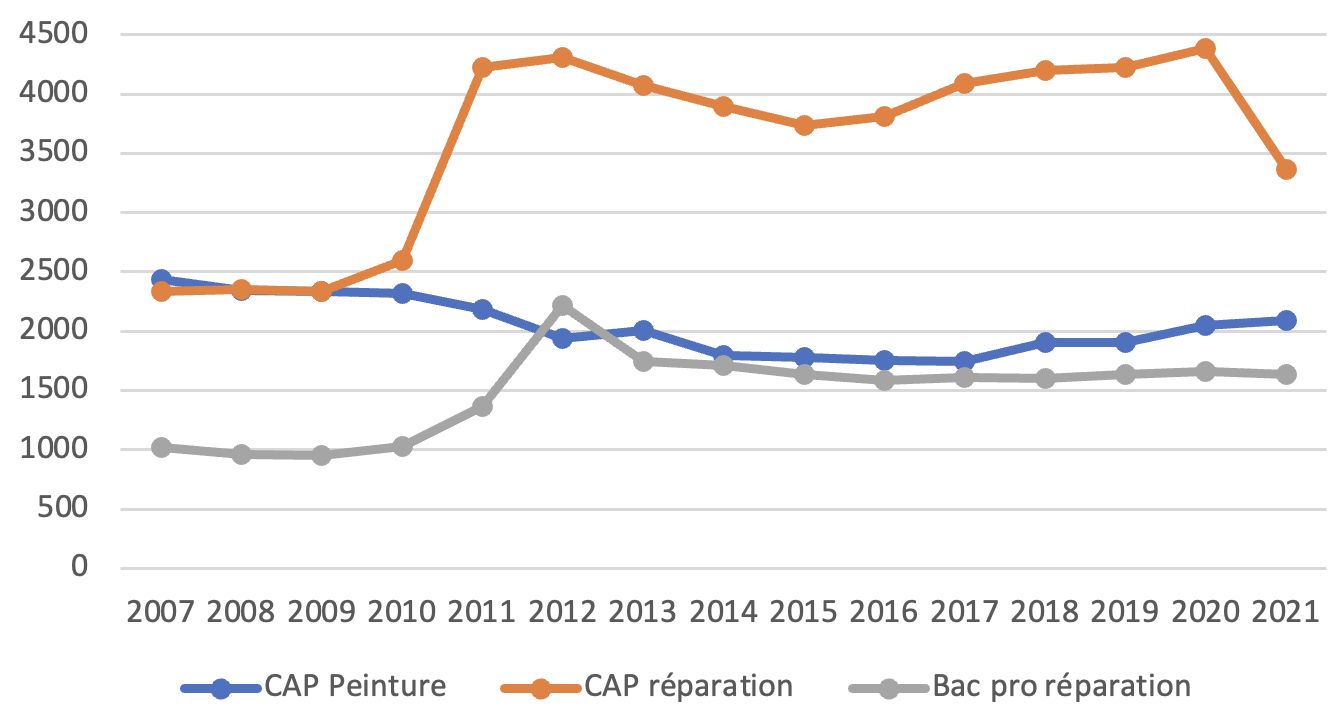 CAP Peinture
Bac pro Réparation
CAP Réparation
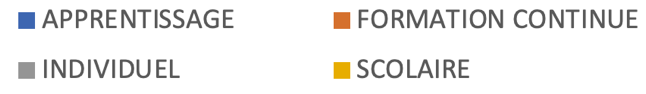 2021
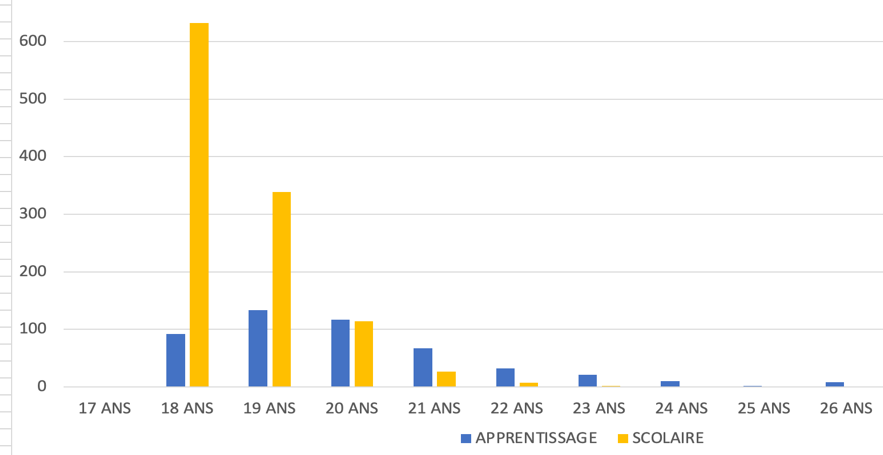 2021
Bac pro Réparation
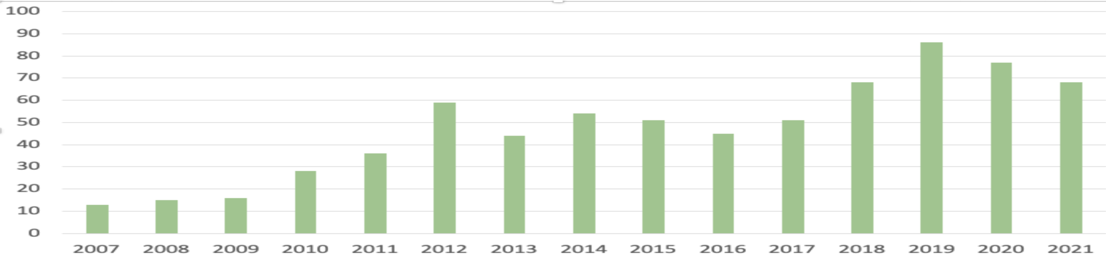 86 en 2019 soit 5,2 %
Nombre de filles
Bac pro Réparation
CONTEXTE DE LA RÉNOVATION
CONTEXTE DE LA RÉNOVATION
La transformation de la voie professionnelle
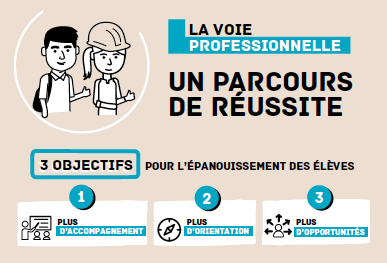 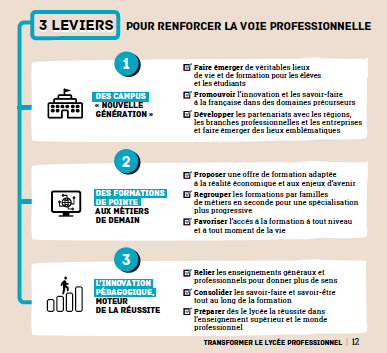 CONTEXTE DE LA RÉNOVATION
CONTEXTE DE LA RÉNOVATION
La loi du 5 septembre 2018 pour la liberté de choisir son avenir professionnel
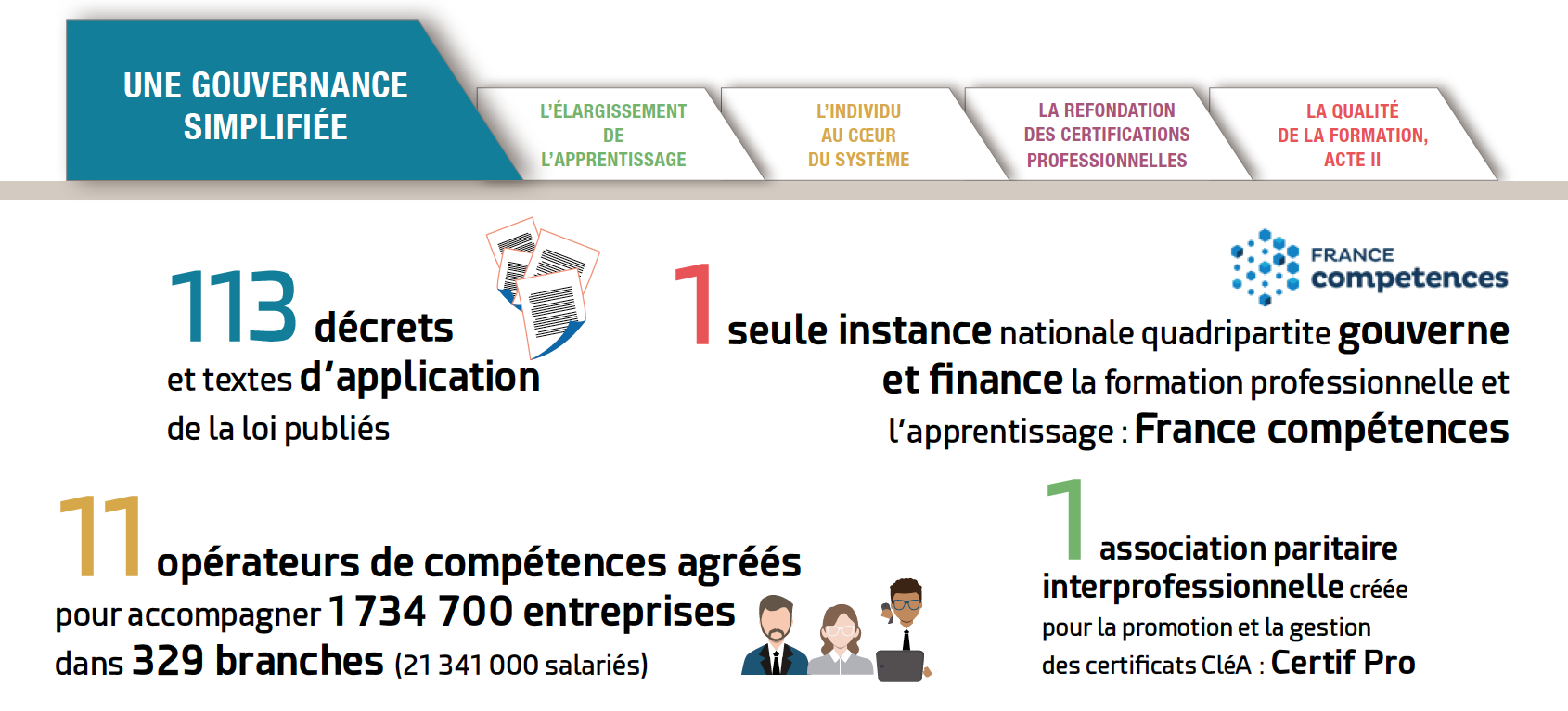 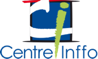 https://www.centre-inffo.fr/site-reforme/cinq-infographies-pour-tout-comprendre-de-la-loi-avenir-professionnel-un-an-apres-son-adoption
CONTEXTE DE LA RÉNOVATION
CONTEXTE DE LA RÉNOVATION
Principe des blocs de compétences
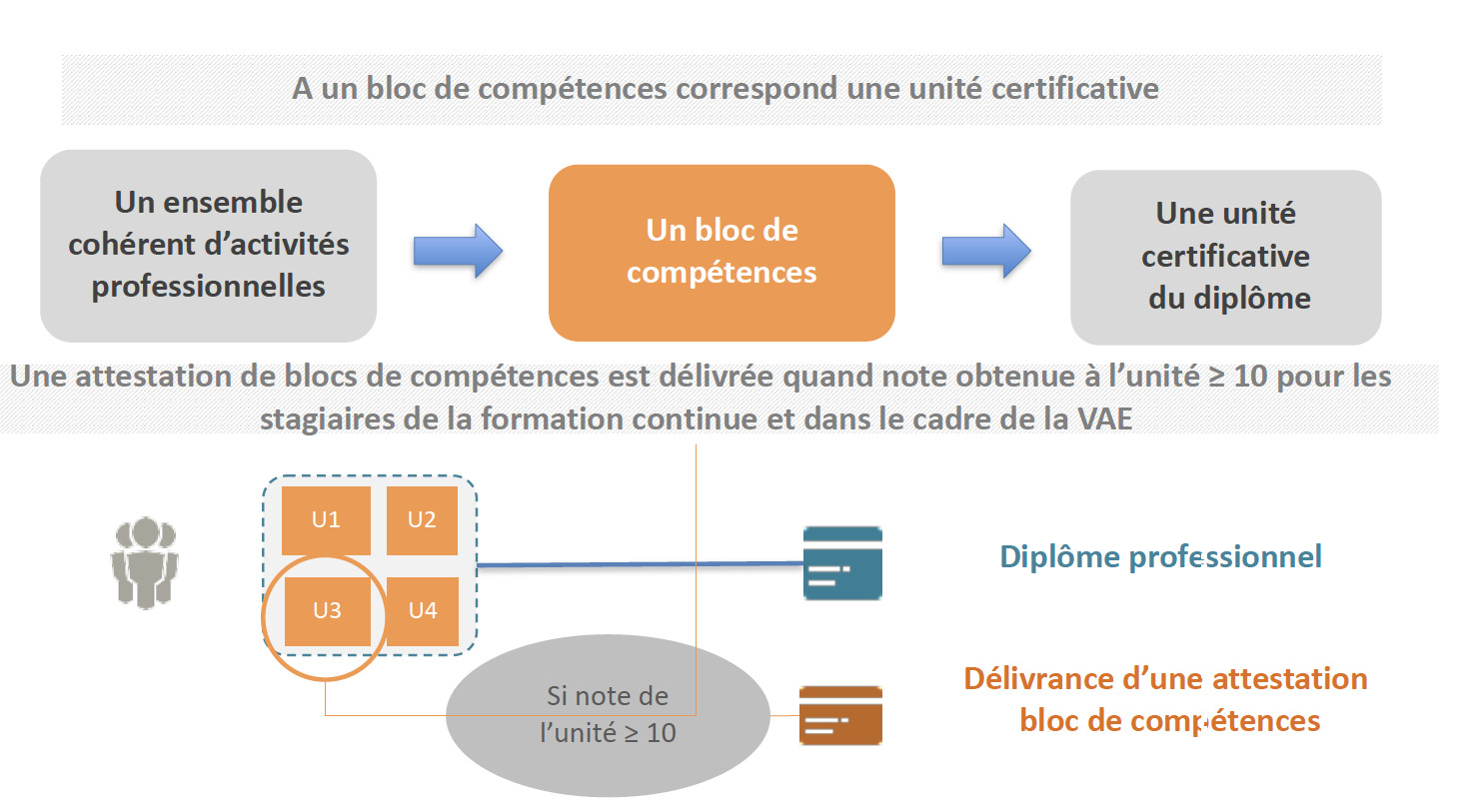 CONTEXTE DE LA RÉNOVATION
CONTEXTE DE LA RÉNOVATION
Calendrier de la rénovation de la filière
Note d’opportunité communiquée à la Dgesco par la branche professionnelle en novembre 2020
Note validée en réunion plénière de la CPC « industrie » le 17 décembre 2020
RAP présenté en CPC le 2 juillet 2021
Référentiels présentés en CPC le 22 novembre 2022
Présentation nationale le 2 février 2023
Présentation en territoire le 19 avril 2023 
	Montpellier - Toulouse
CONTEXTE DE LA RÉNOVATION
CONTEXTE DE LA RÉNOVATION
Professionnels
Le groupe de travail
ALEXANDRE Custodio	Stellantis 
CHALMEL Stéphane 	FFC	
CLÉRIS Patrick		FRCI	
LETELLIER Jean-Pierre	FNA 	
LLEDO Laetitia		ANFA
FERNIER Angélique	ANFA	
VIDAL Marion 		ANFA	
WILLEFERT Pascal 		Mobilians
Enseignants
AKCAM Erol - Lyon
BELHOUA Yahya - Lyon
CASONATO Pascal - Toulouse
CHAMBON Arnaud - Montpellier
FARDOUX Dany - Lille
JOIGNIAUX David - Lille
JUSTE Sébastien - Toulouse
LESAUX Etienne - Lille
ROUSSEL Bruno - Toulouse
VEVAUD Romain - Toulouse
Pilotage éducation nationale
PIOT Sabine	          		Dgesco A2-3

BLANC Jérôme	          	   IEN ET STI - Toulouse
KONOPCZYNSKI Sébastien  IEN ET STI - Lille
LE GUEN Pascal	           	   IEN ET STI - Toulouse

COSTA Pascale	            Igésr
CONTEXTE DE LA RÉNOVATION
CONTEXTE DE LA RÉNOVATION
PROGRAMME DE LA JOURNÉE
CONTEXTE DE LA RÉNOVATION
PROGRAMME DE LA JOURNÉE
9h30		Présentation du contexte de la rénovation
 		Pascal LE GUEN, Inspecteur de l’Éducation Nationale, Toulouse
 
9h45		État des lieux et besoins de la profession
 		Marie-Lise CORNOTTE, Responsable Territoriale de l’ANFA
 
10h15	Évolution des référentiels du baccalauréat professionnel et des CAP de la filière
 		Hélène LINAS, Inspectrice de l’Éducation Nationale, Montpellier
 
10h45	La certification en blocs de compétences - centre de formation habilité et centre non 			habilité
		Arnaud CHAMBON, Chargé de mission Inspecteur de l’Éducation Nationale, Montpellier

11h15 	Pause
CONTEXTE DE LA RÉNOVATION
PROGRAMME DE LA JOURNÉE
11h30 	Le Processus d’habilitation CCF
		Hélène LINAS, Inspectrice de l’Éducation Nationale, Montpellier
 
11H45	Le suivi des compétences
 		Pascal LE GUEN, Inspecteur de l’Éducation Nationale, Toulouse
 
12h15 	Application d’un suivi de compétences
		Romain VEVAUD, enseignant lycée Pyrène de Pamiers, académie de Toulouse
		Bruno ROUSSEL, enseignant lycée Pyrène de Pamiers, académie de Toulouse
 
13h00	Pause déjeuner, invitation par l’ANFA
CONTEXTE DE LA RÉNOVATION
PROGRAMME DE LA JOURNÉE
14h15	Présentation d’une séance autour d’une compétence :
		C3.1.4 appliquer une méthode de collage/rivetage sur un élément de carrosserie
 		Sébastien JUSTE, enseignant lycée Gallieni de Toulouse, 
		Arnaud CHAMBON, Chargé de mission, Inspecteur de l’éducation nationale
 
14h45 	Se projeter à la rentrée 2023 – Guide d’accompagnement
		Romain VEVAUD, enseignant lycée Pyrène de Pamiers, académie de Toulouse
		Bruno ROUSSEL, enseignant lycée Pyrène de Pamiers, académie de Toulouse
 
15h15 	Un focus sur une nouvelle activité professionnelle : les systèmes d’aide à la conduite (ADAS)
		Vidéo du PNF
 
15h45 	Présentation dynamique du référentiel à des tiers (élèves et entreprises)
 		Frédéric GARCIA, enseignant lycée Sixte Vignon, académie de Toulouse
 
		Travail hors du temps de classe de l’élève
 		Frédéric GARCIA, enseignant lycée Sixte Vignon, académie de Toulouse
 
16h15 	Temps d’échange et mot de fin
RÉNOVATION DES RÉFERENTIELS 
DE LA FILIÈRE CARROSSERIE
CONTEXTE DE LA RÉNOVATION
Etat des lieux de la formation

ANFA